Protecting the Kernel from Untrusted Modules
Akshay Kumar, Peter Goodman, Peter Feiner,
Ashvin Goel, Angela Demke Brown
University of Toronto
$^&@
!%&%!
*&#@
200
$%!^%*
penguin
150
Swear Count
100
50
1.0
2.1.2
2.3.36
2.6.12
2.6.24
2.6.36
Complexity of Operating Systems
2
Growth in code size
Palix, ASPLOS 2011
Many new drivers!

More swearing
Vidar Holen, 2012

Bugs and vulnerabilities are inevitable!
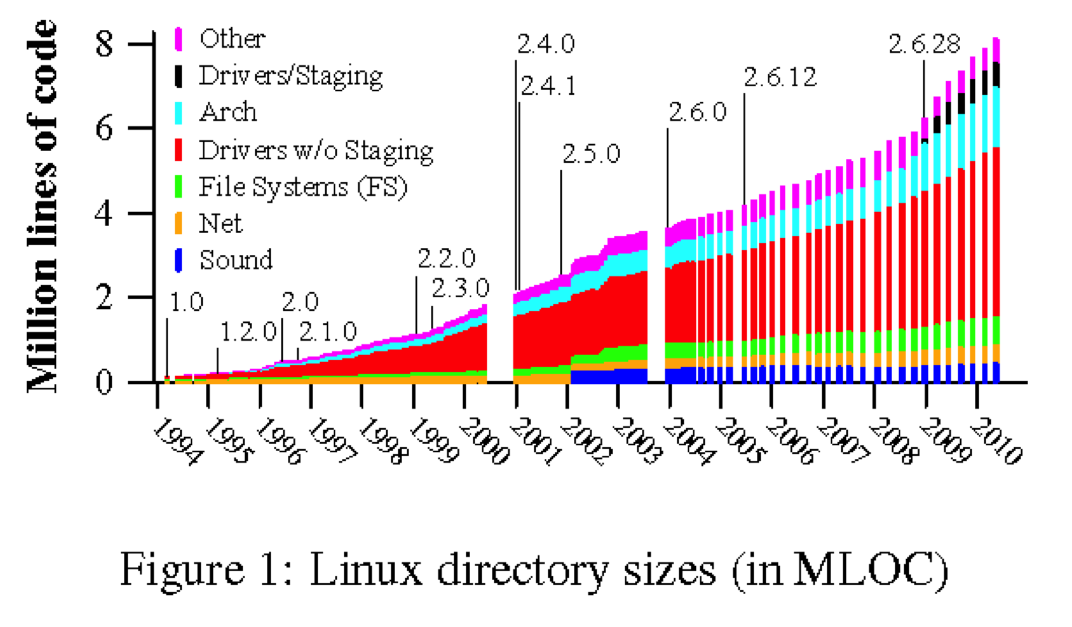 Vulnerabilities in Kernel Modules
3
Problem
Kernel modules can be exploited
Two thirds of kernel vulnerabilities reside in kernel modules instead of the core kernel (CVE 2010)

Solutions for protecting the kernel against modules
Require module source code (BGI, LXFI, XFI, etc.)
Many kernel modules are distributed as binaries
Goals and Challenges
4
Goals
Secure the kernel against vulnerable modules
No need for module sources to be available
No overhead when running kernel code

Challenges
Complex kernel interface
Difficult to maintain integrity of kernel stack
Stack shared between kernel and modules
Sensitive kernel data exposed to modules
Via global variables, macros, etc.
[Speaker Notes: complex kernel interface: large number of exported functions, arguments are of complex types, etc.]
Approach
5
Secure kernel by instrumenting module binary at runtime
Add module and kernel interface wrappers
Allows mediating control transfers between kernel & modules
Verify memory accesses by modules
Allows mediating all communication between kernel & modules

Understanding this approach requires an overview of how binary modules can be instrumented
Instrumenting Modules: Option 1
6
Use probes
Overwrite existing code with jump/trap
E.g., Kerninst, Linux Kprobes

Efficient on fixed length architectures

Slow on variable length architectures (e.g. x86)
Not safe to overwrite multiple instructions with jump
Branch to instruction other than first one might exist
Thread might be sleeping in between the instructions
Must use single-byte trap instruction
[Speaker Notes: To date, all dynamic instrumentation tools for operating systems follow the probe based paradigm
They work by overwriting existing code with jump or trap instructions.  While this can be done efficiently on fixed length architectures, where inserting a jump will only overwrite one instruction.
It is slow on variable length ISAs where trap instructions have to be used.  This is because jump instructions are typically larger than the minimum instruction size, so using them opens up the possibility of overwriting more than one instruction.  This presents a problem if a branch exists that targets in-between the overwritten instructions, as it will now point to the middle of an instruction which will most likely not be a valid instruction.  Also, on preemptable kernels, other threads might be sleeping between the overwritten instructions, again causing the processor to try to execute something that was not intended to be an instruction.  
 Latest Linux kprobes supports optimization to try and replace trap with branch when possible.  Restricted, no preemption.]
Example: Probe Instrumentation
7
Not suitable for fine-grained module instrumentation
Area of interest
Trap Handler
Instrumentation Code
sub $6c,esp
Save processor state
Lookup which instrumentation to call
Call instrumentation
Emulate overwritten instruction
Restore processor state
add $1,count_l
adc $0,count_h
mov $ffffe000,edx
and esp,edx
inc 14(edx)
int3
mov 28(edi),eax
mov 2c(edi),ebx
mov 30(edi),ebp
add $1,eax
and $3,eax
or $c, eax
mov eax,(ebx)
add $2,ebp
or $f, ebp
mov ebp,4(ebx)
[Speaker Notes: Lets take a look at an example.  On our left we have a basic block of code taken from a preemptable Linux kernel.  
The basic block first disables preemption, with the code that I am highlighting in blue, after which it performs some work.
Say we want to count the number of times preemption is disabled while running this code.  (click) We do so by instrumenting the “inc” instruction with some instrumentation code that performs the counting, in this case, on a 64 bit counter.  Using probe based instrumentation, (click) we start by overwriting the inc instruction with a breakpoint, or trap instruction.  This trap instruction redirects control to our trap handler.  Because this flushes the processor pipeline, this is already expensive.  Next we save processor state, lookup which instrumentation we must call, (click) after which we call the instrumentation, emulate the overwritten instruction, and finally restore processor state.  As you can imagine, all of this is very time consuming.]
Instrumenting Modules: Option 2
8
Use dynamic binary translation (DBT)
Rewrite binary code on-the-fly during execution
Many existing systems with different purposes
Emulation of one architecture on another
Virtualization (VMWare)
Binary optimization (HP Dynamo)
Instrumentation (DynamoRIO, PIN, Valgrind)

Enables powerful user-space tools
Memcheck - checks memory errors
Program analysis - data races, false sharing
Program shepherding - control flow integrity
sub $6c,esp
mov $ffffe000,edx
and esp,edx
inc 14(edx)
mov 28(edi),eax
mov 2c(edi),ebx
mov 30(edi),ebp
add $1,eax
and $3,eax
or $c, eax
mov eax,(ebx)
add $2,ebp
or $f, ebp
mov ebp,4(ebx)
Example: DBT Instrumentation
9
Area of Interest
Copy of Original Code
Instrumentation Code
sub $6c,esp
mov $ffffe000,edx
add $1,count_l
and esp,edx
adc $0,count_h
inc 14(edx)
mov 28(edi),eax
mov 2c(edi),ebx
mov 30(edi),ebp
add $1,eax
and $3,eax
or $c, eax
mov eax,(ebx)
add $2,ebp
or $f, ebp
mov ebp,4(ebx)
[Speaker Notes: So, coming back to our example where we want to instrument the inc instruction.
Using JIT instrumentation, (click) we start by copying the basic block into a new location
Here, we are free to insert any instruction we need to save processor state and call the instrumentation.]
inc 14(edx)
mov 28(edi),eax
mov 2c(edi),ebx
mov 30(edi),ebp
add $1,eax
and $3,eax
or $c, eax
mov eax,(ebx)
add $2,ebp
or $f, ebp
mov ebp,4(ebx)
Example: DBT Instrumentation
10
Area of Interest
Copy of Original Code
Instrumentation Code
sub $6c,esp
sub $6c,esp
mov $ffffe000,edx
mov $ffffe000,edx
add $1,count_l
and esp,edx
and esp,edx
adc $0,count_h
inc 14(edx)
pushf
mov 28(edi),eax
call instrmtn
mov 2c(edi),ebx
popf
mov 30(edi),ebp
add $1,eax
and $3,eax
or $c, eax
mov eax,(ebx)
add $2,ebp
or $f, ebp
mov ebp,4(ebx)
[Speaker Notes: Because our instrumentation does not modify any registers, it is sufficient to save and restore just the condition code register, which we do with the green instructions.

Finally, if the instrumentation is small enough, as it is in this case, we can simply inline it.]
add $1,count_l
adc $0,count_h
popf
inc 14(edx)
mov 28(edi),eax
mov 2c(edi),ebx
mov 30(edi),ebp
add $1,eax
and $3,eax
or $c, eax
mov eax,(ebx)
add $2,ebp
or $f, ebp
mov ebp,4(ebx)
Example: DBT Instrumentation
11
Area of Interest
Copy of Original Code
Instrumentation Code
sub $6c,esp
sub $6c,esp
mov $ffffe000,edx
mov $ffffe000,edx
and esp,edx
and esp,edx
inc 14(edx)
pushf
mov 28(edi),eax
call instrmtn
mov 2c(edi),ebx
mov 30(edi),ebp
add $1,eax
and $3,eax
or $c, eax
mov eax,(ebx)
add $2,ebp
or $f, ebp
mov ebp,4(ebx)
[Speaker Notes: In addition to removing the call and ret instructions, Inlining allows us to perform compiler optimizations to specialize the instrumentation for this location, and therefore improve efficiency even more.]
Basic DBT Technique
12
Start
Copy basic blocks of x86 code into code cache before execution
Add instrumentation to copy
Manipulate copies to return control to the dispatcher
Execute copy from cache
Dispatch
x86 Code
Cache?
Copy Block
No
Yes
Execute from Code Cache
[Speaker Notes: problems: start - what does this mean in a kernel?
       we can’t start at boot time, where do you start, how do you maintain control?]
DBT in Action
13
Original Code:
Code Cache:
bb1
bb1
bb1
bb2
bb3
bb4
Runtime System
[Speaker Notes: Just to get everyone up to speed, lets take a quick look at a dynamic binary rewriting system in action.  
Say we want to instrument the code shown here on the left, and assume our runtime system is currently in control, (click) but knows that basic block 1 is next to execute.  First it copies (click) basic block 1 into the code cache.  In this location, we are free to modify it in any way we want.  Typically, a user specified instrumentation plugin examines the basic block and requests that some instrumentation be inserted.  Next we modify the two basic block exits, to point back to our runtime system.  We can also, redirect the original entry point directly to the instrumented basic block.  Finally, we jump to the start of the instrumented basic block, and let it execute (click)
Sure enough, our runtime system gains control, and now knows that basic block 2 is next to execute (click)]
DBT in Action
14
Original Code:
Code Cache:
bb1
bb1
bb2
bb2
bb3
bb2
bb4
Runtime System
[Speaker Notes: Therefore, we continue by copying (click) it into the code cache, and instrumenting it. As before, we modify its branch exits to point to our runtime system (click).  We also update (click) the exit of basic block 1 to point directly to it, now that it is in the code cache.  Finally, we give it control and let it execute (click).]
DBT in Action
15
Original Code:
Code Cache:
No longer need to enter runtime system
bb1
bb1
bb1
bb2
bb2
bb3
bb2
bb4
bb4
bb4
Runtime System
[Speaker Notes: Once again our runtime system gains control.  We know that basic block 4 is next to execute, so we proceed as we did we before (click).  By giving control (click) back to basic block 4, we can let the loop execute without anymore interruptions from our runtime system.  The cost of performing the rewriting is therefore quickly amortized.]
Initial Evaluation: Apache
16
Normalized 
Requests / Second
[Speaker Notes: Now lets take a look at our macro benchmark results.  Here we have each of the 3 types of instrumentations on our x axis.  On the y axis, we show the webservers throughput when running on an instrumented kernel, normalized to the uninstrumented case.  Because apache spends a considerable about of time in kernel space, we see a dramatic change in throughput when executing with instrumentation.  Once again, kprobes outperforms JIFL, by about 3%, when running coarse grained instrumentation.  However, at medium and fine grained levels of instrumentation, kprobes incurs a performance cost of 5 to 33 times less throughput, which we believe is unacceptable in a production environment.  JIFL incurs only 5% to 17% less throughput.]
Binary Translation for Kernel
17
Existing binary translation frameworks, e.g., DynamoRIO, Valgrind, Pin,  work only at user level

What about using a hypervisor for kernel DBT?
VMWare can use DBT on guests
However, no instrumentation API
PinOS has instrumentation API
PinOS = Pin + Xen
However, guest needs emulated devices
Useless for most driver code
Palix, ASPLOS 2011
DRK: Our Kernel DBT Framework
18
Ported DynamRIO to Linux kernel in 18 months
Port is called DRK, runs on bare metal, allows instrumenting all kernel code

DRK handles various binary translation complications
Can’t use non-reentrant instrumented code
E.g., how do you do IO?
Never execute original code
Can lose control, needed for security
Preserve multicore concurrency
Essential for performance and accuracy
Handle interrupts and exceptions
Several tricky cases
DRK Tools
19
Built OS debugging tools using DRK in 5 days
Heap debugging
Use after free
Use before def
Stack overflow monitor

Practical
One author ran system on desktop for a month
DRK Performance
20
Ran framework with instruction counting tool
Intel Quad Core i7 2.8Ghz, 8GB, 64-bit Ubuntu 11.10

Low application overhead
JavaScript, Mozilla Kraken: 3% overhead
Parallel Linux kernel compile: 30% overhead
18% user time increase
143% system time increase

Overhead commensurate with OS activity
How bad can this get?
Stress Test
21
Used Apachebench and Filebench
Configured benchmarks to stress CPUs
Less than 5x - reasonable overhead for debugging tools
Need to reduce this overhead for security applications
CPU-bound
IO-bound
Securing Kernel Against Modules
22
Secure kernel by instrumenting module binary






No need to run DRK when kernel is executing
Expected to reduce overhead significantly
Instrumenter
x86 Driver Code
Instrumented Driver
Kernel
System Overview
23
Add kernel and module wrappers during module loading and linking
DRK starts at module wrapper
DRK stops at kernel wrapper 
No overhead when kernel is running

Wrappers allow adding arbitrary integrity checking instrumentation code
Application
Application
Kernel
DRK
Untrusted modules
Untrusted modules
Kernel wrapper
enter
exit
Module wrapper
Instrumented  code
Module Wrappers
24
Interpose on kernel-to-module control transfer
Use a shadow module to wrap all functions exported by a module
Shadow intercepts all calls from kernel to a module
Attaches DRK to start instrumenting module function
Require 11 bytes for wrapping a function
DRK
Modules
Shadow modules
Kernel
non-execute
[Speaker Notes: Calculate the original address from the shadow instruction address, make a jump to the original instruction address]
Kernel Wrappers
25
Interpose on module-to-kernel control transfer
Detach DRK to stop instrumentation
Ensure that only exported kernel functions are invoked
Wrap module symbols when callbacks are registered

Fake the return address to return to shadow module instead of returning directly to the kernel module
Allows restarting DRK on return to module code
Need to handle embedded kernel-to-module transfers
Looking up Kernel Wrappers
26
Statically generate a minimal perfect hash table based on exported kernel functions
Lookup(addr) = addr
If address is exported and we don’t have wrapper for the function
When kernel functions take simple arguments, wrappers are not needed, which reduces wrapping overhead
Lookup(addr) = W(addr)
If address is exported, W(addr) is the wrapped function for addr
Lookup(addr) = NULL
If address is not exported
Control-Flow Integrity
27
Runtime checker enforces CFI
CFI: Execution only follows paths determined by the static control-flow graph (CFG)
Checker integrated in the kernel and module wrappers
Verifies the target address on any cross control transfer between kernel and the modules
Maintains call-return consistency to protect from the return-oriented attacks
Verifies function call arguments to maintain argument integrity
Application
Application
Kernel
DRK
Kernel wrapper
Runtime Checker
Module wrapper
Untrusted modules
Untrusted modules
Instrumented  code
Challenges
28
Interrupt handling
Modules can be interrupted at any point during their execution
Interrupts are handled by kernel code
Need to detach instrumentation to execute the kernel’s interrupt handler natively, and re-attach instrumentation on return
Retain control by taking over the interrupt descriptor table

Multi-core instrumentation
Instrumented module can be rescheduled to another CPU
Code cache is per-CPU, needs to be setup correctly
Currently working on this issue
[Speaker Notes: One Solution: take over the interrupt descriptor table at module wrapper and switch the IDT with native at kernel wrapper
Take over the IDT during DRK initialization and handle the interrupt based on the locations]
Current Status
29
Currently, system is being built, so no evaluation yet

Short-Term Plan
Evaluate effectiveness of system in preventing control-flow and return-oriented attacks
Evaluate performance penalty
Expect to be similar to other module fault-isolation systems, such as LXFI
However, our security policies can be enforced on arbitrary binary modules

Longer-Term Plan
Start working on non-control data integrity
All kernel data is modified by program instructions that were intended by the original programmer
Requires understanding data integrity constraints in the kernel
Conclusion
30
Use DRK dynamic binary translation and instrumentation infrastructure as basis for developing security and debugging tools for the Linux kernel

Secure kernel from untrusted binary modules
No module source code required
No overhead when kernel is running

Much future work
Questions?
Ashvin Goel
University of Toronto
Execution Time: Call Tracing
32
Normalized Execution Time
Log Scale
[Speaker Notes: Here we present the same numbers but when performing Call Tracing.  In call tracing, we instrument the start of every function to record a trace of all functions called in a system call.  Because this instrumentation happens more often, we start to see the benefits of our system.  Note the log scale!  On average, we JIFL incurs close to 1 order of magnitude less slowdown.]
Execution Time: Basic Block Count
33
Normalized Execution Time
Log Scale
[Speaker Notes: Finally, here are the numbers for basic block counting.  In basic block counting, we instrument every basic block executed by the system call.  Again, we needed a log scale to present our findings.  We find that on average, JIFL incurs close to 2 orders of magnitude less slowdown.]
Evaluation Strategy(1)
34
Security enforcement overhead
SFI Microbenchmarks (Hotlist, lld, MD5 )
Netperf  for performance evaluation

Performance of the system compared to DRK running a null client
SPECcpu and SPECweb

Effectiveness of the system against modules that behave maliciously and attempt to circumvent the isolation system
Shadow Region
35
Virtual memory map with 4 level page tables
0x0000000000000000   -  0x00007FFFFFFFFFFF (=47 bits) user space
0xFFFF800000000000    -  0xFFFF80FFFFFFFFFF (=40 bits) guard hole
0xFFFF880000000000    -  0xFFFFC7FFFFFFFFFF (=64 TB) direct mapping all phys. mem
0xFFFFC90000000000    -  0xFFFFE8FFFFFFFFFF (=45 bits) vmalloc/ioremap space
0xFFFFEA0000000000    -  0xFFFFEAFFFFFFFFFF (=40 bits) virtual memory map (1TB)
0xFFFFFFFF80000000     -  0xFFFFFFFFA0000000 (=512 MB)  kernel text mapping
0xFFFFFFFFA0000000     -  0xFFFFFFFFFFF00000 (=1536 MB) module mapping space

Shadow map
0xFFFFFFFFA0000000     -  0xFFFFFFFFBFFFFFFF (=512MB) module mapping space
0xFFFFFFFFC0000000     -  0xFFFFFFFFDFFFFFFF (=512 MB) shadow mapping space
Control-Flow Integrity
36
Page protection
Helps detect attempts to circumvent isolation by jumping to raw module code
Original module remains in memory as non-executable, any attempt by the kernel to execute code from the raw module will result in a page fault

Range detection
DRK dispatcher uses range detector to find if the control transfer is happening to kernel code
0xFFFFFFFF80000000  - 0xFFFFFFFFA0000000 (kernel code)
Hash table to check if the kernel symbol is exported